Уверенность в себе и направленность личности
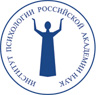 К.псх.н. Головина Е.В.
ст. науч. сотр. лаборатории познавательных процессов и математической психологии
Теоретические предпосылки
Уверенность рассматривается нами с позиций системного подхода как понятие, включающее когнитивные, эмоциональные, регуляторные и поведенческие составляющие (Головина, 2002-2020).
Уверенность – чувство «внутреннего контроля» (Аргайл, 1990).  Уверенность влияет на процесс становления направленности личности (Степкина, 2008). 
В связи с этим мы рассматриваем уверенность  во взаимосвязи с социально-психологической направленностью.
Эстетическое переживание вбирает в себя и переплавляет в новые качества чувства и эмоции – познавательные, нравственные и т.д. (Крутос, 2007). Индивидуально-психологическое свойство «эстетическая отзывчивость» связано, в том числе, с тревожностью и чувством вины (Сабадош,2017). Во многих работах обнаружено, что уверенность отрицательно взаимосвязана с тревожностью. 
Модальность восприятия определяет познавательные процессы (Ефремцева,2002). 
Эти предпосылки дали возможность выдвинуть гипотезы о взаимосвязях уверенности, социально-психологической направленности, модальности восприятия и эстетической отзывчивости красоте.
Актуальность
Уверенность изучалась нами во взаимосвязи с личностными характеристиками, когнитивными стилями, темпераментом, эмоциональностью внутриличностными конфликтами, а также с ценностно-мотивационной структурой (Головина, 2010-2020). 
	В условиях современной деятельности, (в том числе профессиональной, обучения, др.) повышается значимость быстрой и качественной как передачи знаний, так и восприятия получаемой информации (Самойленко, Носуленко, 2012). 
Поэтому для более полного системного описания структуры уверенности необходимо рассмотреть харакеристики направленности личности, которые способствуют успешности деятельность человека. Что и определяет актуальность данного исследования
Гипотезы исследования:
 1. Существует взаимосвязь между переменными уверенности в себе, модальности восприятия, социально-психологической направленности и эстетической отзывчивости красоте. 
2. Уверенность в  себе влияет на направленность личности.
Методики и переменные
Опросник уверенности в себе В. Г. Ромека. Переменными (шкалами) опросника являются: Уверенность в себе, Социальная смелость, Инициатива в социальных контактах, Общая уверенность. 
Опросник ведущей модальности С. Ефремцевой. Переменными являются: визуальный, аудиальный или кинестетический типы восприятия.
Опросник социально-психологической направленности О.Ф. Потемкиной. Переменные: направленность на процесс, результат, эгоизм, альтруизм.
Опросник  эстетической отзывчивости П.А. Сабадоша измеряет склонность к эстетическим переживаниям. Переменные: оценки красоты природы, искусства, человеческих поступков, идей и техники. 
Также измеряются аспекты сопричастности красоте: когнитивный, телесный, эмоциональный и духовный (Сабадош, 2017).
Выборка, методы
Выборка 49 испытуемых, женщин и   мужчин. Возраст испытуемых – от 20 лет до 37 лет -  студенты и преподаватели МГППУ.  
Для анализа данных использовались статистические методы : корреляционный и регрессионный анализы.
Результаты исследования
Выявлены значимые (р<=0,05) взаимосвязи между переменными уверенности, социальной направленности и эстетической отзывчивости красоте (см. табл. 1).  
  Выявлены значимые (p<=0,05) взаимосвязи между переменными модальности восприятия и эстетической отзывчивости красоте. 
     (см. табл. 2).
Таблица 1. Коэффициенты корреляции Спирмена между переменными уверенности, социальной направленности и эстетической отзывчивости красоте
Таблица 2. Коэффициенты корреляции Спирмена между переменными модальности восприятия и эстетической отзывчивости красоте
Регрессионный анализ
Для построения регрессионных зависимостей показателей направленности от уверенности проведен простой линейный регрессионный анализ. 	Наибольшее влияние уверенность оказывает на результат деятельности.  Уверенность способствует проявлениям эгоизма и в некоторой степени мешает проявлениям альтруизма. Уверенные в себе люди лучше воспринимают красоту технических устройств.
	В табл. 3 приводятся переменные, для которых уверенность является предиктором.
Таблица 3.   Переменные, для которых уверенность является предикторомПримечание: β – стандартизированный коэффициент регрессии; t - критерий Стьюдента; p – статистическая значимость.
Обсуждение результатов
- Выявлено, что более уверенные в себе люди 
больше нацелены на конечный результат своей деятельности, чем на процесс ее выполнения, целенаправленно движутся к поставленной цели. 
- Социально смелые лица не склонны к альтруистическим поступкам, а проявляющие инициативу в контактах – скорее больше думают о себе (эгоистичны), т.е. стремятся к общению с другими скорее для осуществления личных желаний или целей нежели со стремлением помочь или содействовать другому человеку.
- Уверенность в себе и социальная смелость (т.е. когнитивная и эмоциональная составляющие уверенности) значимо коррелируют только с переживаниями, связанными с красотой техники (машин, механизмов, гаджетов, приборов, инструментов, деталей, конструкций и т.п.). 
- Люди с ведущей визуальной модальностью восприятия, больше чувствуют красоту природы (ландшафты, растения, животные) и восхищаются нравственно красивыми поступками людей (актами милосердия, преданности, доброты, самопожертвования, служения другим и т.п.), с аудиальной модальностью – красоту природы, с кинестетической – нравственно красивые поступки.
Выводы исследования
Выдвинутые гипотезы подтвердились частично.
Выявлены взаимосвязи между переменными уверенности социально-психологической направленности. А также влияние уверенности в себе на результат деятельности. 
Выявлены взаимосвязи уверенности  с эстетической отзывчивостью к технической красоте.
Модальность восприятия взаимосвязана с эстетической отзывчивостью. 
К красоте природы отзывчивы аудиалы и визуалы. А к нравственно красивым поступкам людей – визуалы и кинестетики. 
Гипотеза о взаимосвязи модальности восприятия и уверенности не подтвердилась. 
Это может быть связано с тем, что люди с любой модальностью одинаково могут быть уверены или не уверены в себе.
Практическое применение результатов
Люди уверенные в себе, нацеленные в жизни на достижение результата своей деятельности, могут быть хорошими дизайнерами современной техники (автомобилей, гаджетов, компьютеров и т.д.).